Аллотропные видоизменения углерода
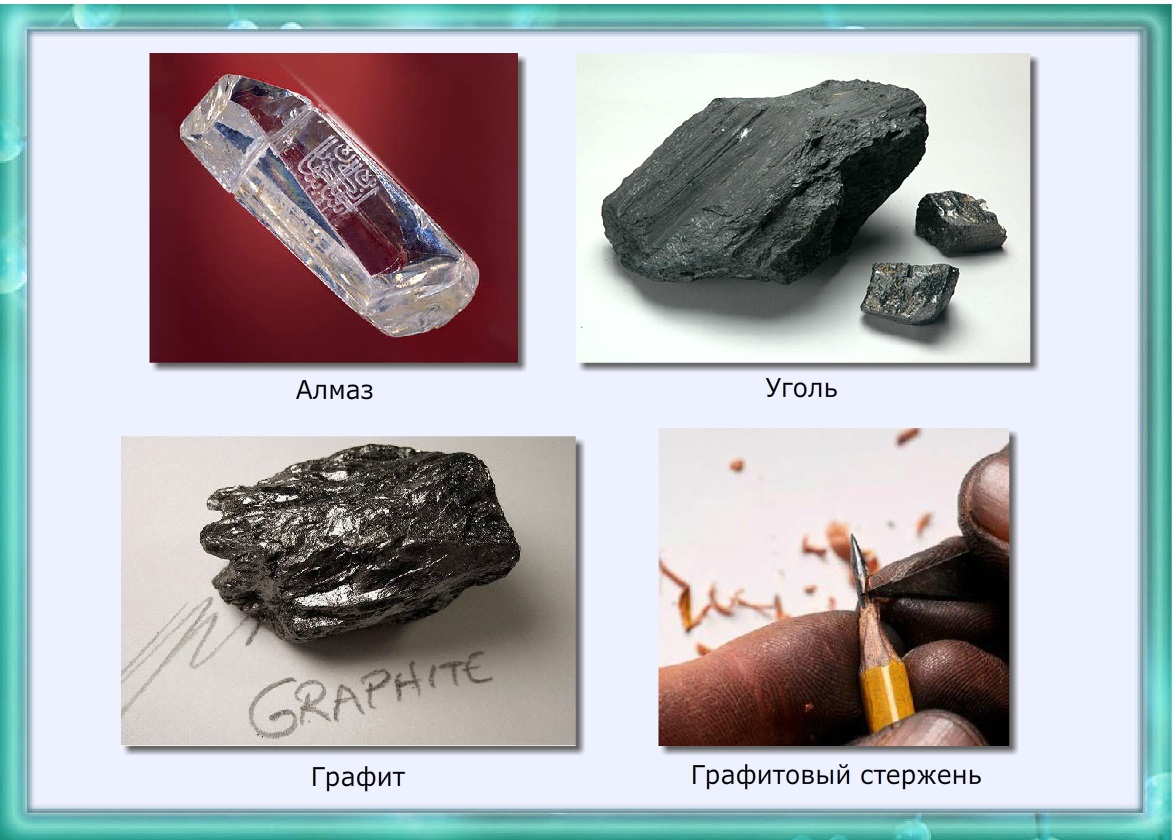 уголь
алмаз
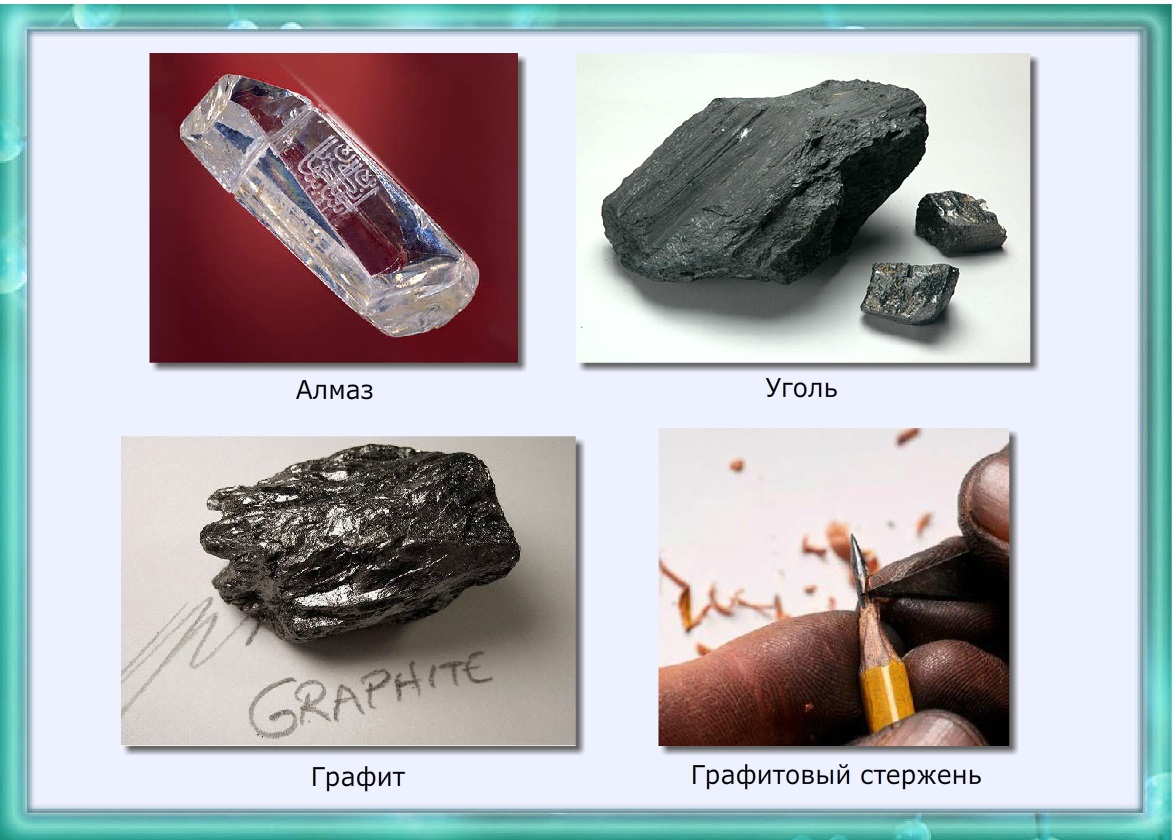 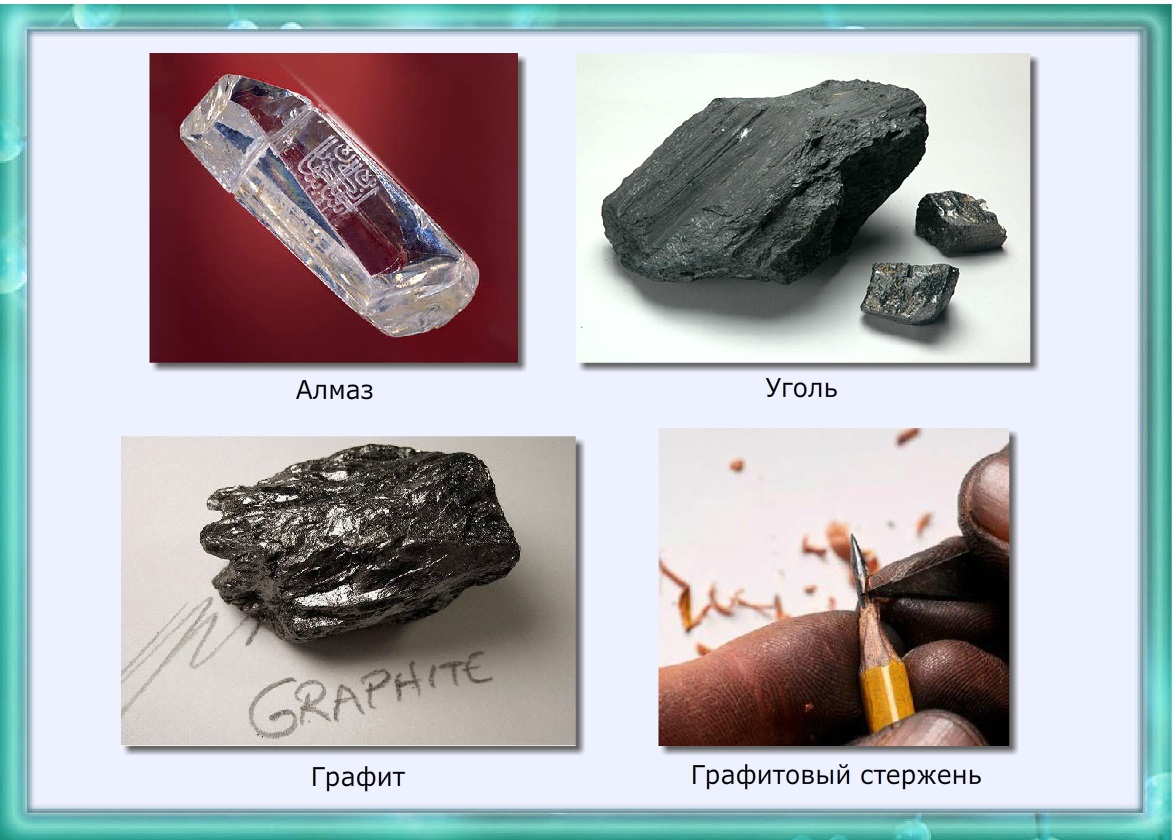 графит
графитовый стержень
Алмаз в горной породе
Бриллиант
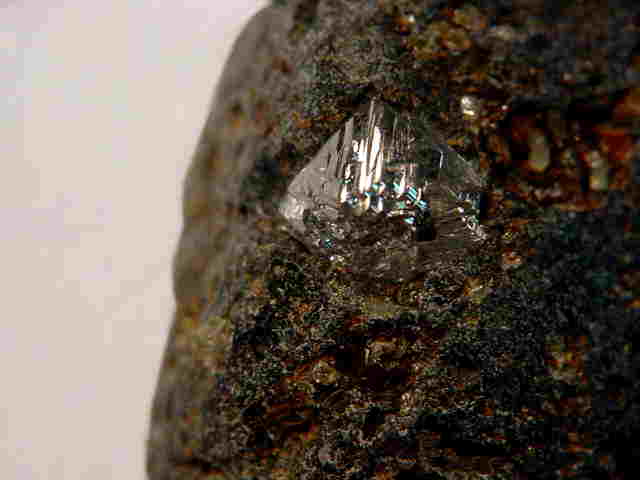 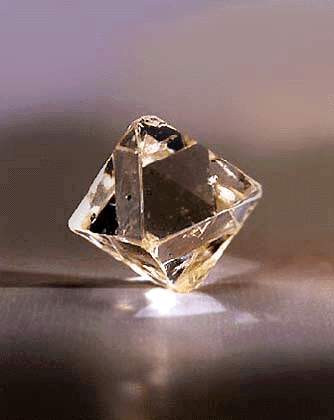 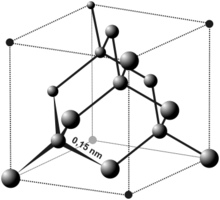 Кристаллическая решётка алмаза
Применение алмазов
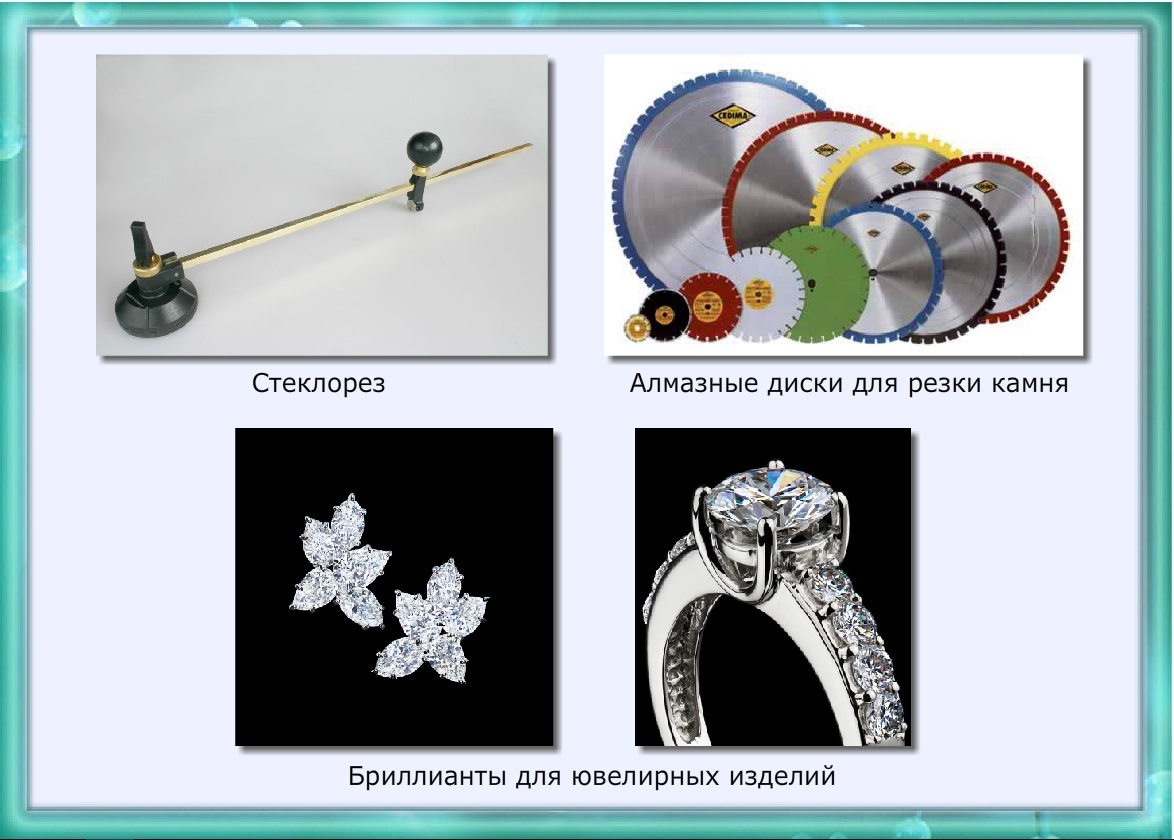 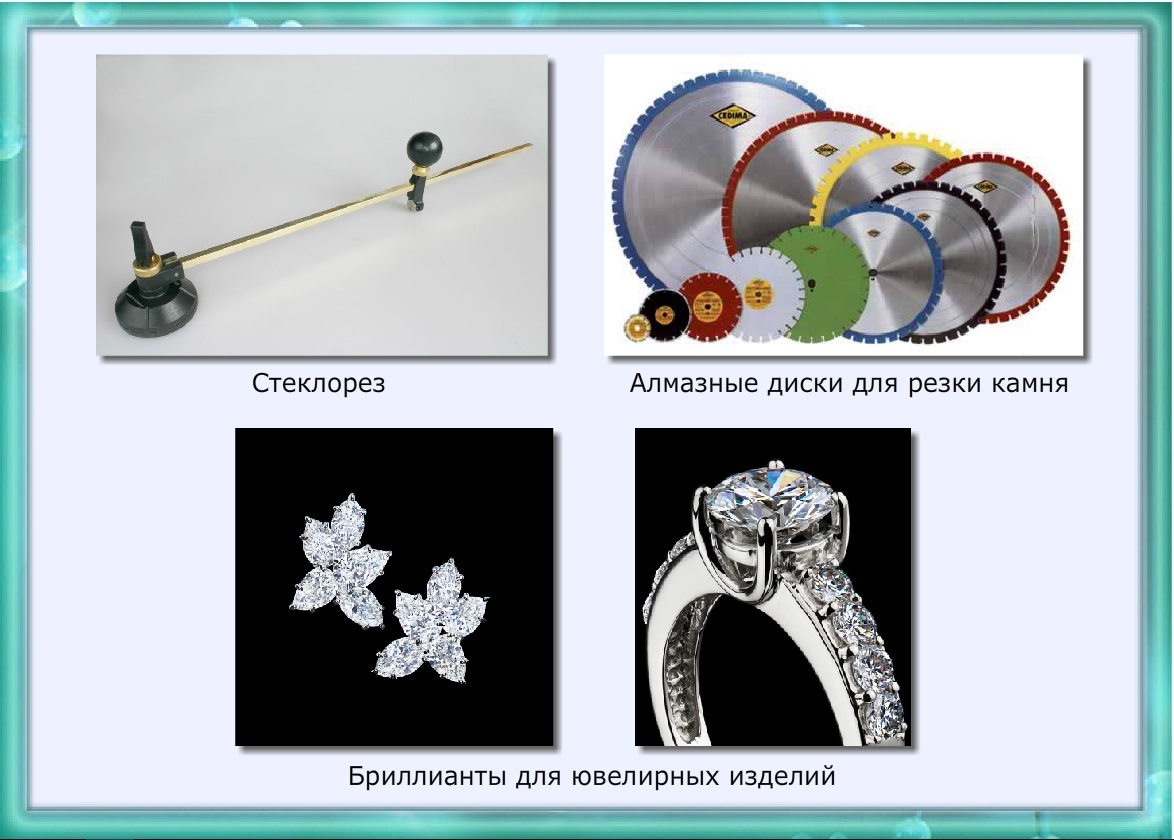 алмазные диски
стеклорез
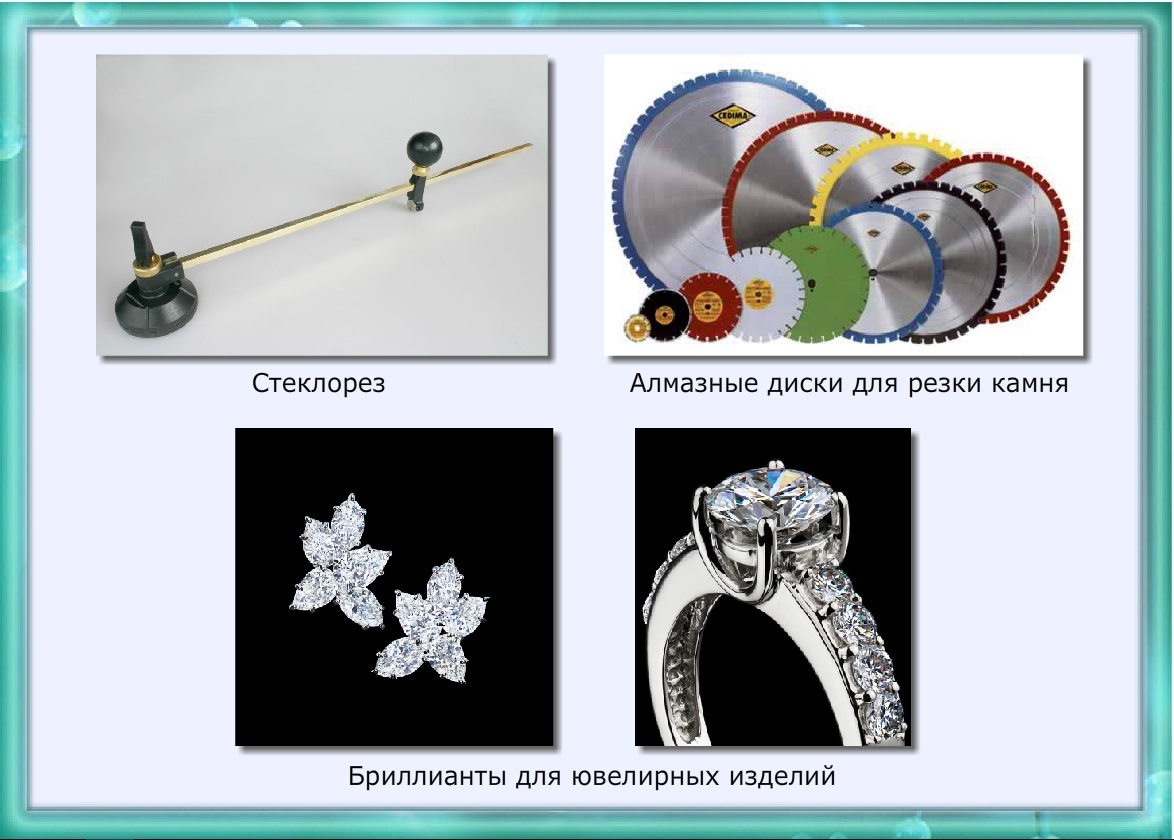 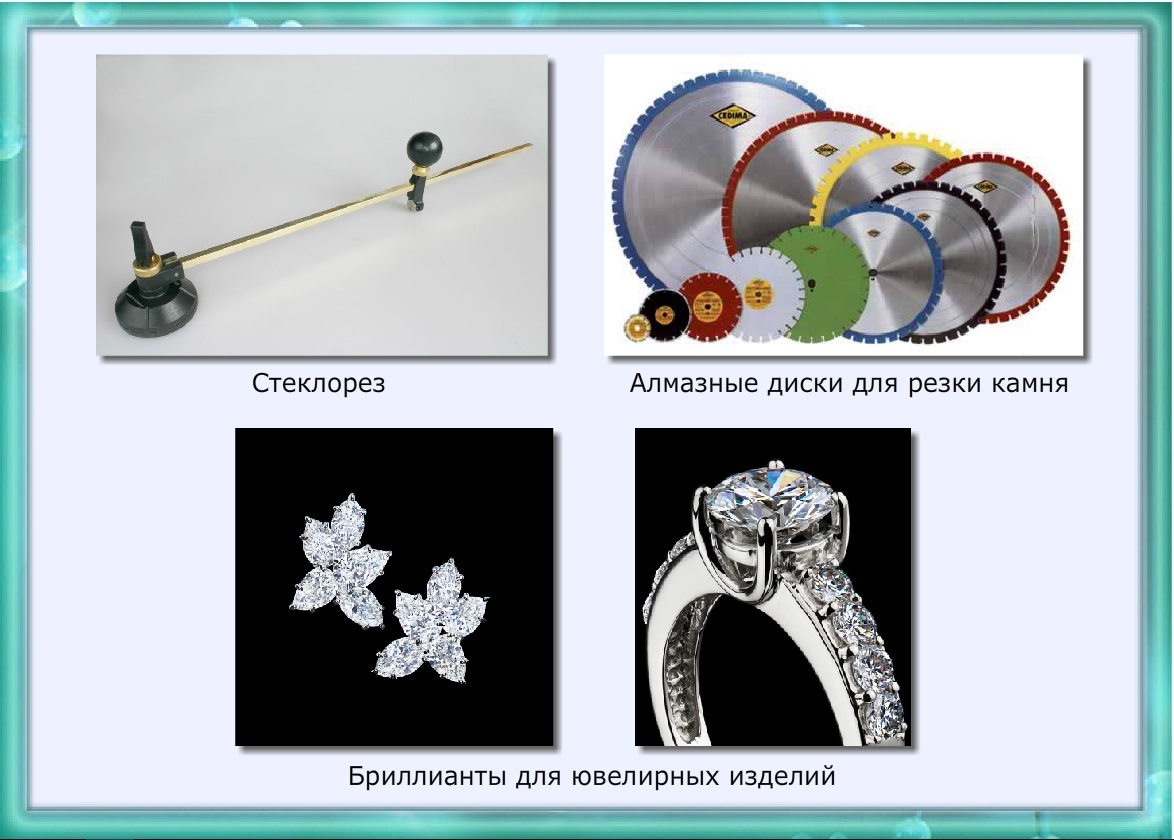 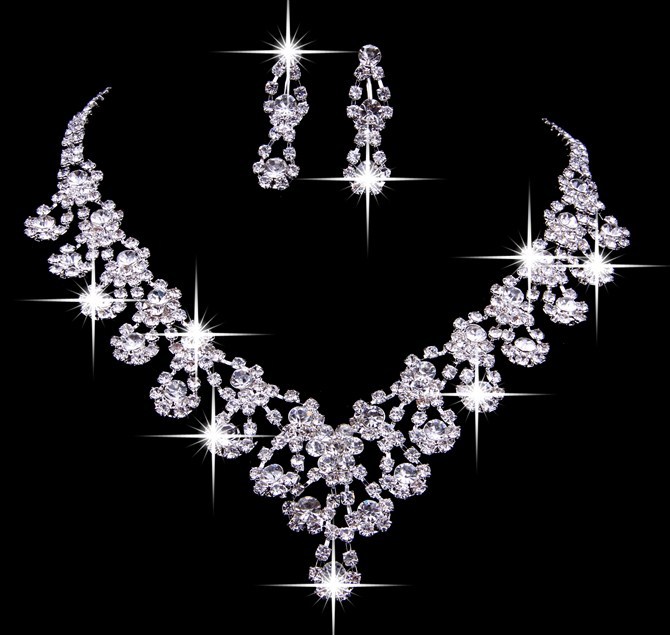 бриллианты для ювелирных изделий